Nice to Meet You
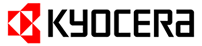 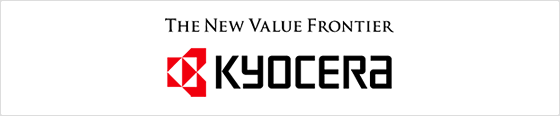 CERATIP Seminar  2012
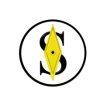 about KYOCERA
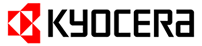 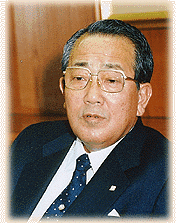 dr. KAZUO INAMORI 
Fondatore e Chairman Emeritus, KYOCERA CORPORATION
APR.  1959
Con un capitale sociale di 3 milioni di yen e 28 dipendenti
viene fondata la Kyoto Ceramic Co., Ltd.,
compagnia specializzata in ceramica fine.
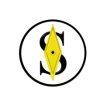 about KYOCERA
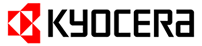 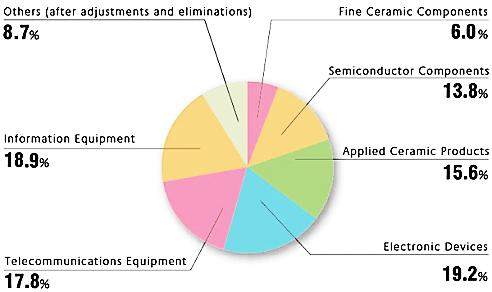 TODAY
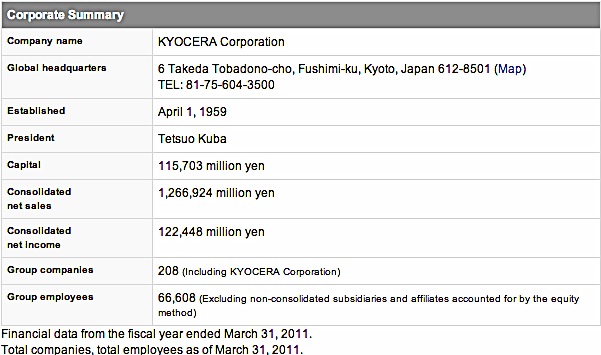 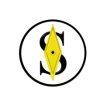 KYOCERA Japan Network
◆Sales Office…１６
●Production…2
★R&D…3
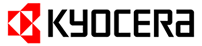 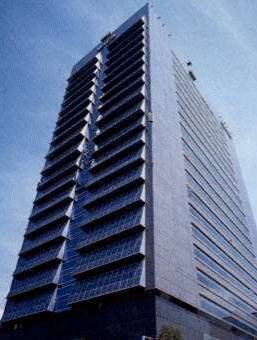 Tohoku
Kanazawa
Kyoto (Headquarter)
◆
Matsumoto
Utsunomiya
Shiga T/C
Nishiakashi
Tokyo
◆
◆
Okayama
◆
◆
★
◆
◆
Hiroshima
Sakura T/C
◆
●
◆
◆
★
◆
◆
◆
◆
Atsugi
◆
Kyushu
Hamamatsu
◆
Takasaki
Mikawa
Sendai Plant
Osaka
Nagoya
●
Sendai T/C
★
Shiga Plant
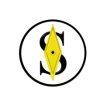 KYOCERA WorldWide Network
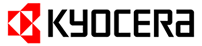 Kyocera Tycom Irvine
Kagoshima Sendai Plant
Shiga Yokaichi Plant
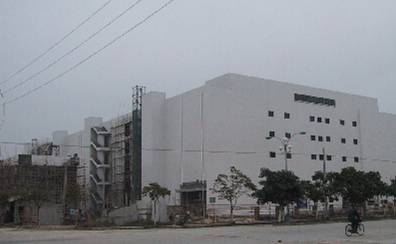 North and South America
France
◆
Germany◆
★
◆
◆
◆
◆
◆★Japan
★U.S.A.
●
●
◆
Europe
Korea★●
●
East Asia
◆Sales
China●
★
●Production
Singapore◆
South east Asia
★R&D
Brazil
◆
◆TYCOM (Production）
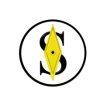 U.S.A NC Production
China Production
Korea Production
KYOCERA Group
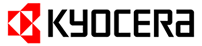 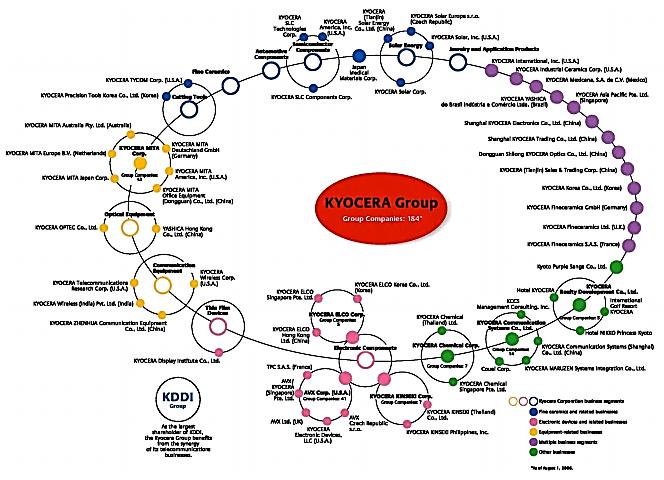 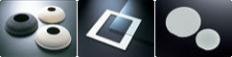 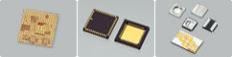 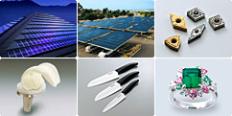 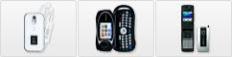 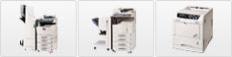 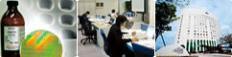 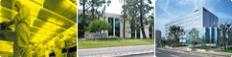 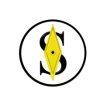 KYOCERA Group
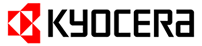 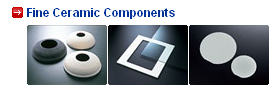 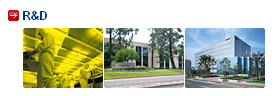 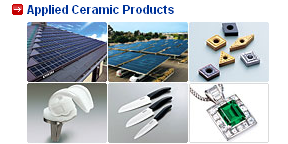 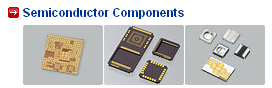 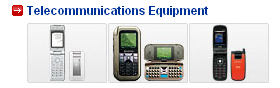 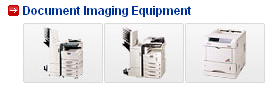 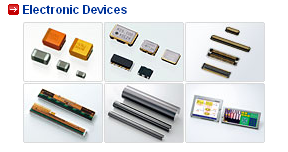 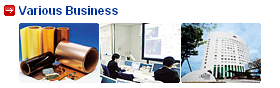 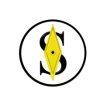 KYOCERA Group
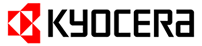 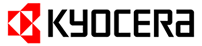 APPLIED CERAMIC PRODUCTS
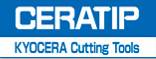 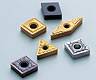 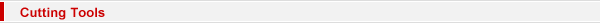 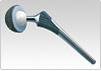 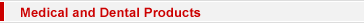 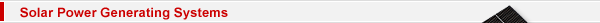 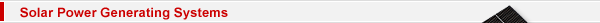 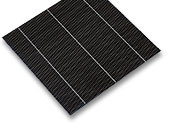 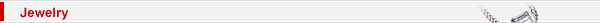 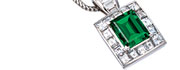 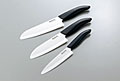 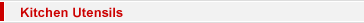 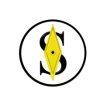 KYOCERA Group
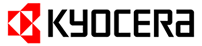 La nostra ampia gamma di prodotti comprende 
tecnologie innovative per
tornitura  ° fresatura ° foratura ° gole ° filettatura
in un’ampia varietà di materiali quali
carburi ° cermet ° ceramici ° CBN ° PCD
I nostri Advanced Materials, come
ceramiche miste ° nitruri di silicio ° CBN ° PCD,
sono, in special modo, molto apprezzati.
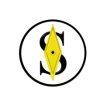 KYOCERA Research & Development
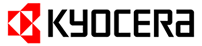 Il principale Centro di Ricerca e Sviluppo di
Cutting Tools è quello di Kagoshima,
il più grande dei centri R&D Kyocera.

Kyocera ha deciso di posizionare il
principale centro R&D in Giappone per
mantenere il Know-How nel proprio paese.
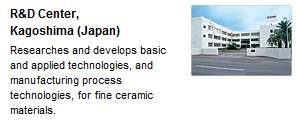 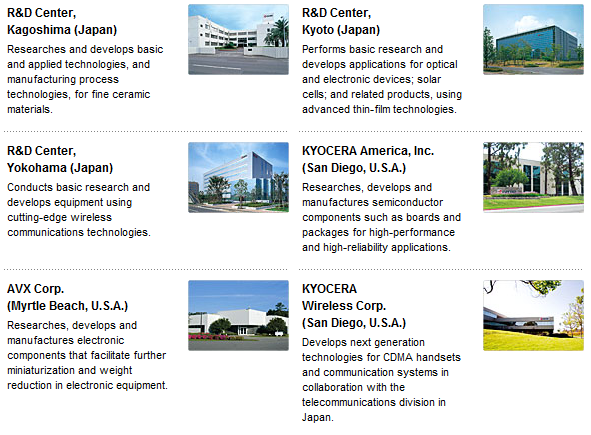 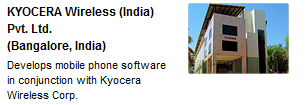 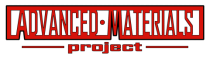 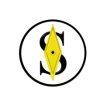 Technical Support
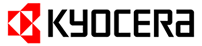 NESSUN PROBLEMA

Il vostro fornitore, Simeone,  garantisce
supporto  TECNICO  in tutta Europa.
I tecnici della Simeone sono sempre aggiornati e capaci di dare un servizio efficace e competente, alla ricerca della completa soddisfazione del cliente.
Se necessario, essi vengono accompagnati da un Ingegnere Kyocera R&D dal Giappone per fornire un supporto sulle tecnologie più recenti e la personalizzazione dei prodotti sulle necessità del cliente.
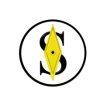 Sales Support
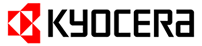 NESSUN PROBLEMA

Il vostro fornitore, Simeone,  garantisce
supporto COMMERCIALE in tutta Europa.
Gli utensili sono consegnati in 24-48 ore,
ovunque voi siate, e la realizzazione di
materiale speciale avviene rapidamente.
Gli ordini possono essere programmati e lo
speciale stockato come il materiale a catalogo.
Potrete inoltre fare affidamento su
su tre diversi livelli di stockaggio
(Simeone, Kyocera Europe e Kyocera Japan)
per ottenere rapidamente tutto ciò che vi necessiti.
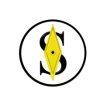 Decentralized Customer Support
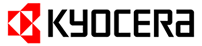 NESSUN PROBLEMA

Per le emergenze, la rete Kyocera
include centri tecnici
in tutta Europa.
.GERMANY 
    KYOCERA Fineceramics GmbH  - Neuss 
.FRANCE
    KYOCERA Fineceramics SAS.  - Wissous Cedex
.POLAND
    KYOCERA Fineceramics GmbH Poland Branch Office  - Jelcz-Laskowice
.ITALY
    KYOCERA Fineceramics GmbH Italy Branch Office - Milano
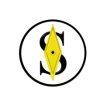 European Location
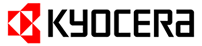 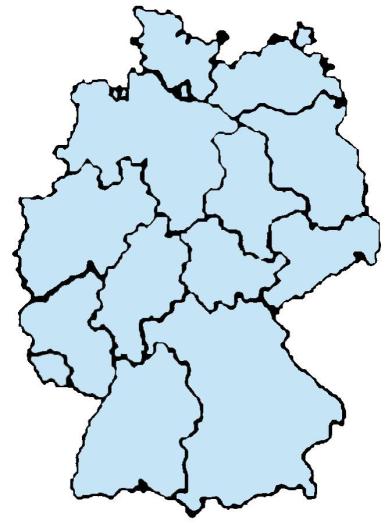 NEUSS (Dusseldorf)

sede Europea
KYOCERA
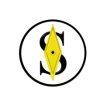 Italian Location
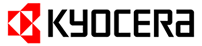 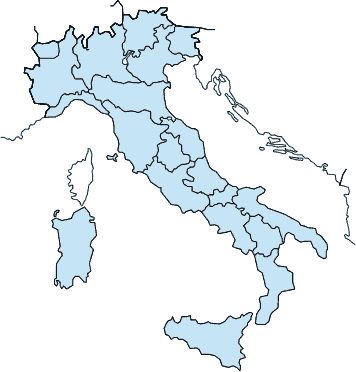 TORINO - ITALY
SIMEONE
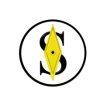 Our Motto
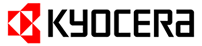 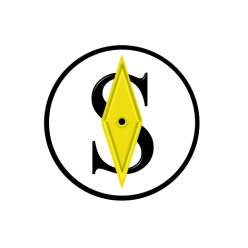 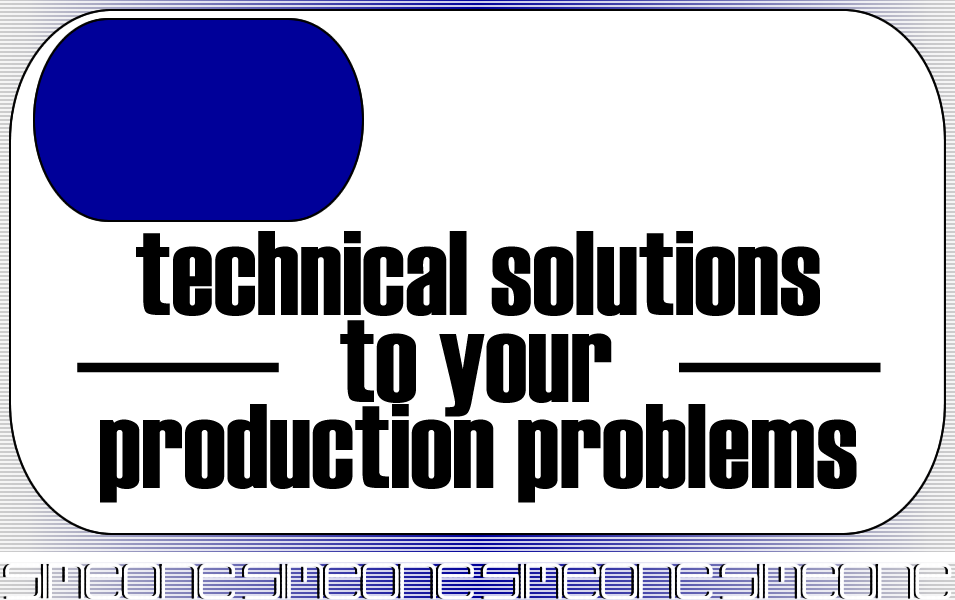 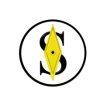 An Indissoluble union
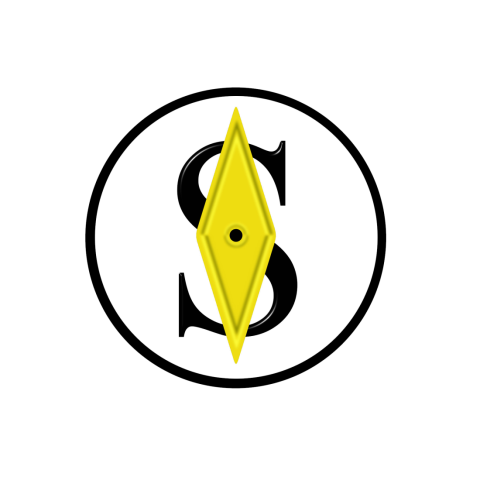 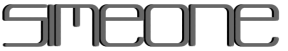 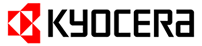 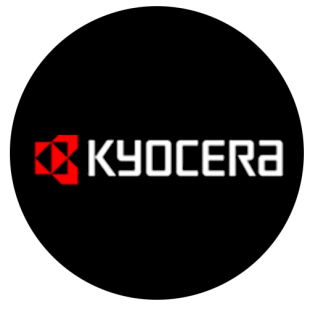 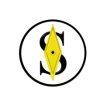 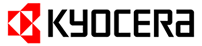 wide product range!
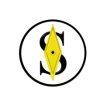 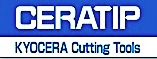 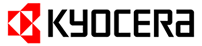 wide product range!
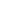 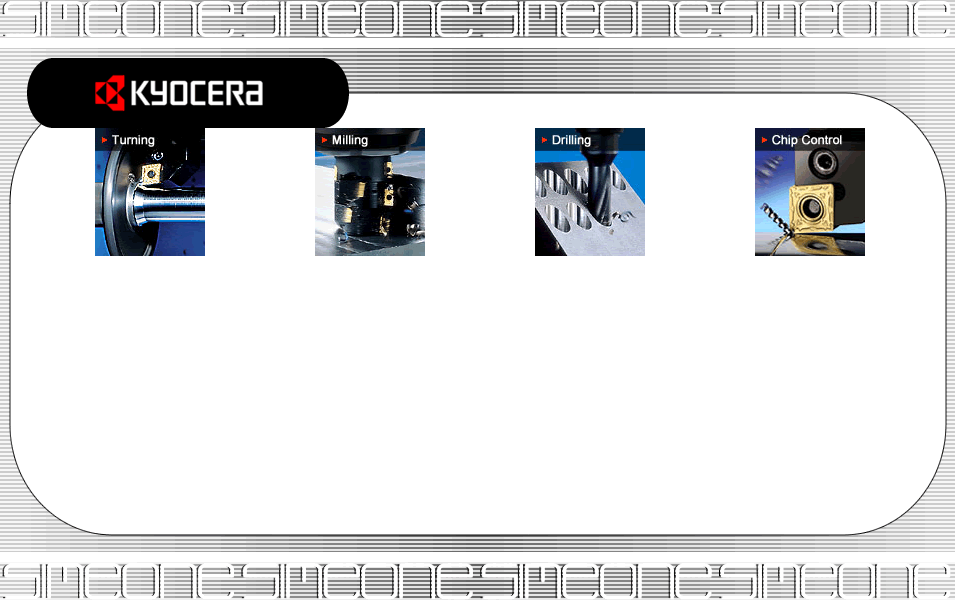 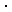 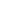 Steel (Positive Inserts)
Steel (Negative Inserts)
Soft Steel
Stainless Steel
Cast Iron
Non-Ferrous Metal
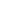 External/Facing Holder
Boring HolderSmall Tool Holder 
Grooving
Face Mill
Endmill
Magic Drill
Magic Drill Mini
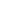 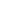 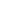 CBN (Cubic Boron Nitride)
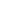 CERAMIC
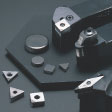 Kyocera's CBN Tool (KBN Series)
is a synthetically produced
multi-crystal CBN tool
whose hardness is next to diamond.
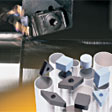 Kyocera's Ceramic inserts are capable of running at high speeds thus reducing expensive machining times.They resist oxidation and maintain hardness at elevated temperature.
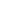 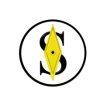 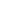